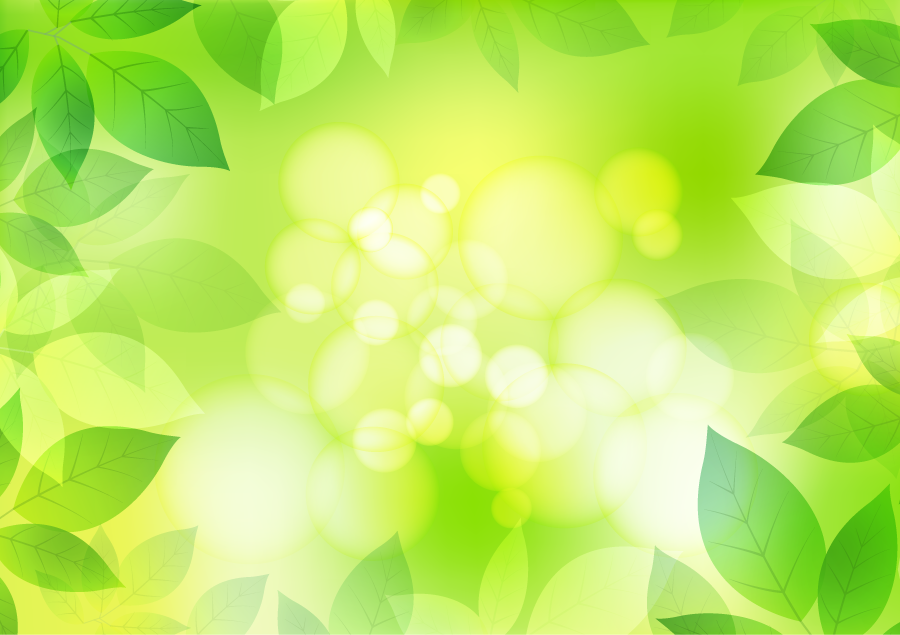 建築学生のための
木づかいを学ぶ
　　　　　体験ツアー
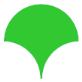 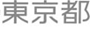 10/23
～林業体験、匠の講話を通して、
　　　　　　　　　林業・木材を知る～
（火）
当イベントでは、間伐の体験や、丸太市場や製材所、多摩産材を使用したモデルハウスを見学し、木を育てる作業や製材業への理解を深めます。
普段知る機会の少ない、木造建築で広く使われる木材がどのように育ち、加工されているのかを学ぶ貴重な機会です。
参加費無料
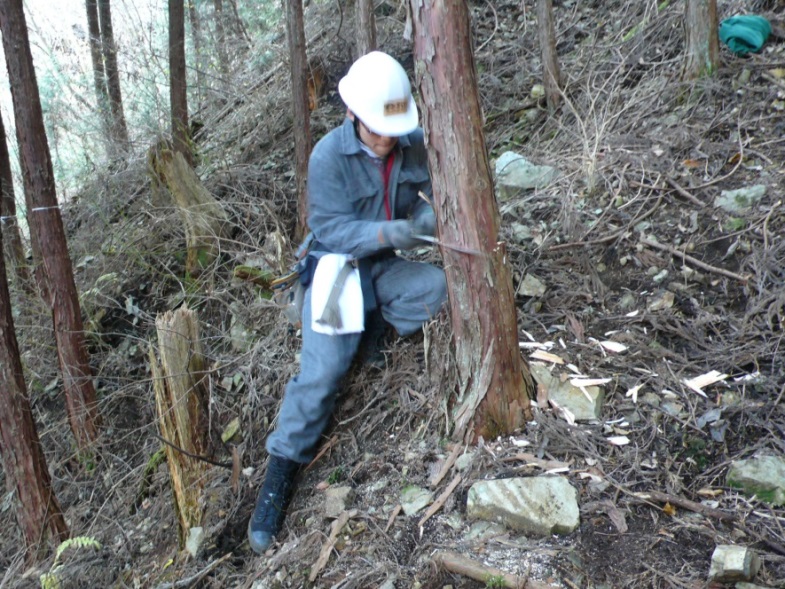 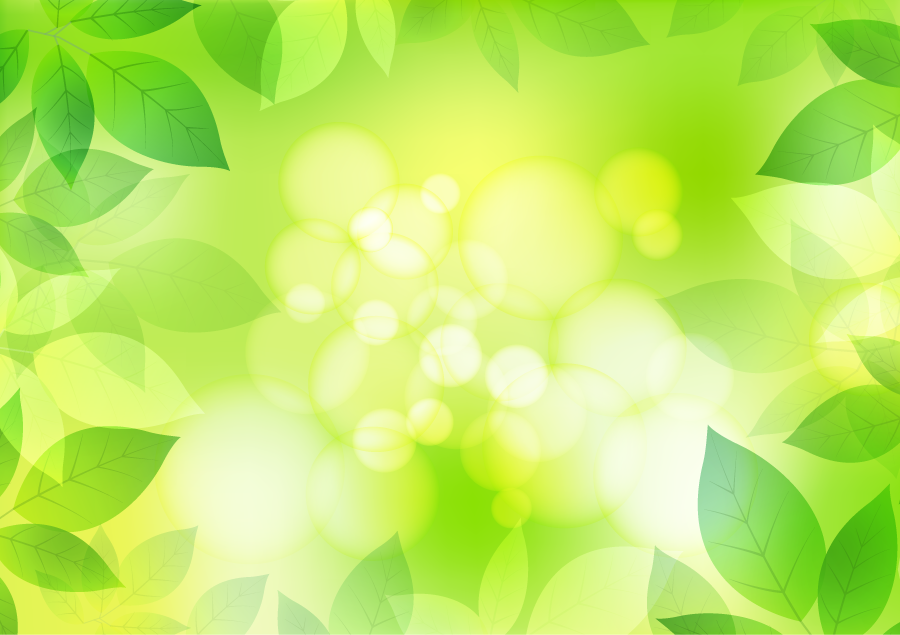 【行程】

JR青梅線河辺駅　集合（9:30）


・間伐体験
　（普段できない林業作業を体験！）

・多摩木材センター
　（都内唯一の丸太市場）

・（有）浜中材木店
　（丸太を板や柱に加工する過程を見学）

・多摩産材モデルハウス
　（多摩産材を使用した住宅）


JR武蔵境駅　解散
間伐体験（イメージ）
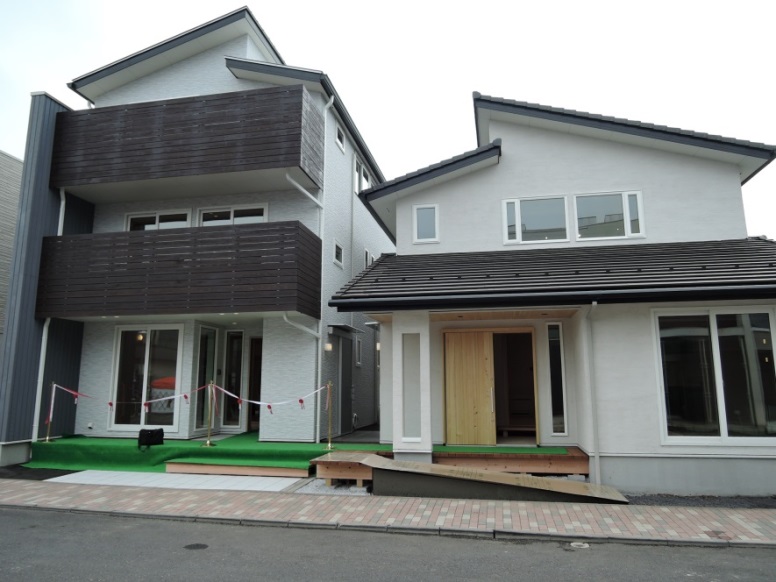 ★申込はFAXまたはEメールで！（裏面参照）
多摩産材モデルハウス
［申込書］
名
※申し込み完了後、当日のご案内をご連絡いたします。
※定員に達し、お申込みいただけない場合もございます。あらかじめご了承ください。
※個人情報は、本件以外の目的で使用いたしません。
問い合わせ先：東京都産業労働局農林水産部森林課　
　　　　　　　　　　　　木材流通担当
　　　　　　　　　　　　　　TEL：03-5320-4855